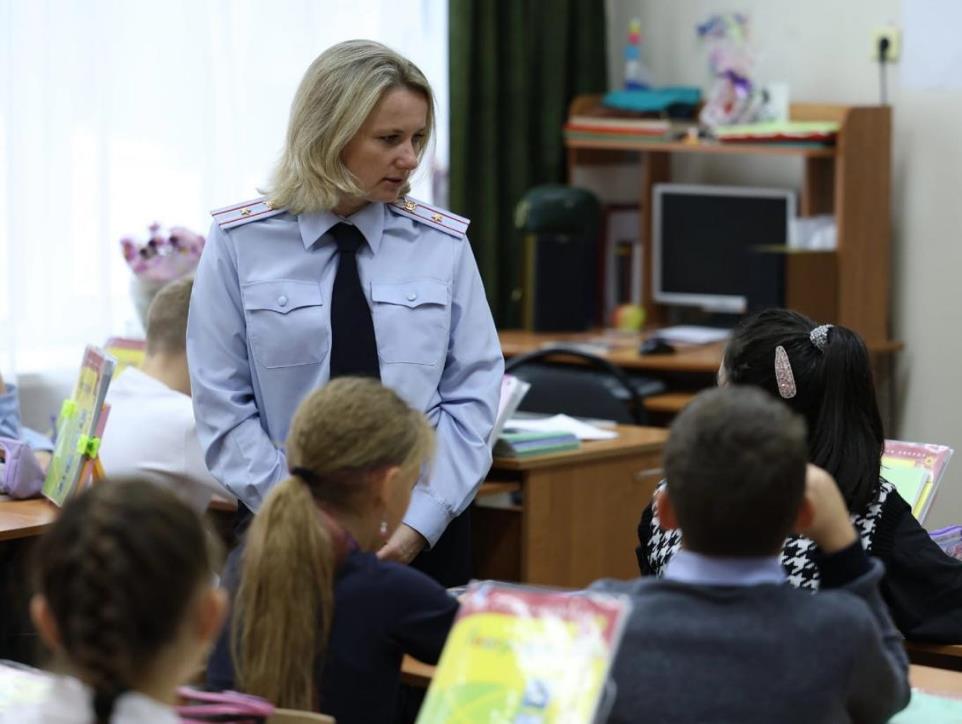 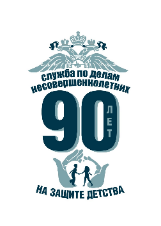 Помогаем сегодня ради лучшего завтра
УМВД России по Тверской области
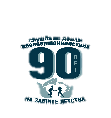 Добро начинается с улыбки
УМВД России по Тверской области
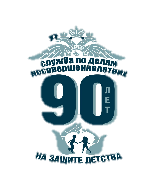 Вместе создаём лучшее будущее
УМВД России по Тверской области
УМВД России по Тверской области
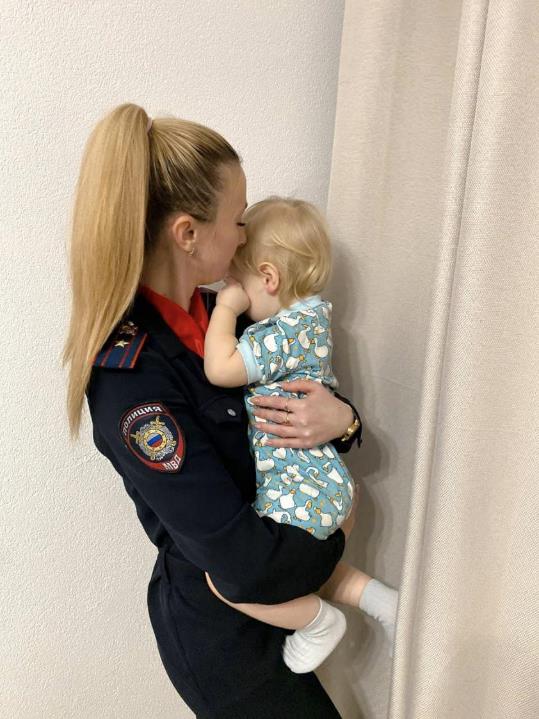 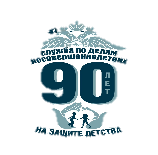 Заботимся о каждом 
                              ребёнке
УМВД России по Тверской области